الجمهورية الجزائرية الديمقراطية الشعبيةوزارة التعليم العالي والبحث العلميجامعة البليدة 2 لونيسي علي
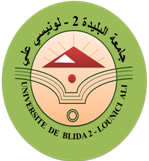 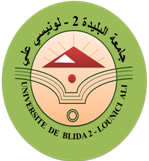 شروط عامة 
لحاملي شهادة البكالوريا 2022
التسجيل الأولي والتوجيه والتسجيل
معايير التوجيه للتعليم والتكوين العاليين
1-الشعبة والنتائج المحصلة في امتحان البكالوريا (المعدل الموزون المحسوب * أو المعدل العام للبكالوريا، حسب ميدان أو شعبة التسجيل، والشروط الإضافية في بعض الحالات(
2-الرغبات المعبر عنها من طرف حامل شهادة البكالوريا،
3- قدرات استيعاب مؤسسات التعليم والتكوين العاليين، 
4- الدوائر الجغرافية
* المعدل الموزون المحسوب: هو المعدل ما بين المعدل العام المحصل عليه في شهادة البكالوريا وعلامة المادة أو المواد "الأساسية "
المعدلات الموزونة المحسوبة حسب ميادين أو شعب التكوين بجامعة البليدة 2
رابط التسجيل الأولي والتوجيه والتسجيل النهائي لفائدة حاملي البكالوريا الجدد
يتم التسجيل الأولي وتوجيه حاملي شهادة البكالوريا الجدد على الخط حصريا. 
وللقيام بهذه  العمليات تم تخصيص موقعين للإنترنت:
http://www.mesrs.dz 
http://www.orientation.esi.dz
بوابة حامل شهادة البكالوريا 2022
تحتوي بوابة حامل شهادة البكالوريا على المعلومات الآتية:
-دليل حامل شهادة البكالوريا الجديد، 
-مختلف مسارات التكوين المضمونة من طرف كل مؤسسة « Géo-portail »
-رابط الواب نحو بوابة كل مؤسسة من مؤسسات التعليم العالي،
-العديد من المعلومات التكميلية ومنها المتعلقة بالخدمات الجامعية (المنحة الدراسية والنقل والإيواء والإطعام).
-نسخة أندرويد من منشور ."TawdjihCom " (نسخة تفاعلية للمنشور الممكن تحميله والقابل للتثبيت على نظام أندرويد : هاتف ذكي و لوحة إلكترونية)

رابط بوابة حامل شهادة البكالوريا 2022:
http://bac2022.mesrs.dz